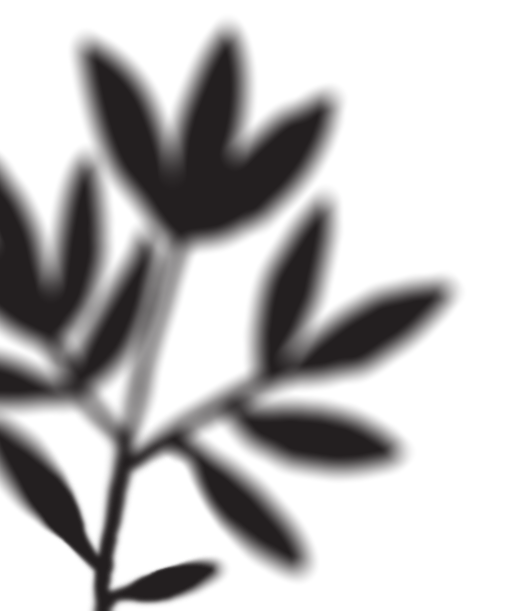 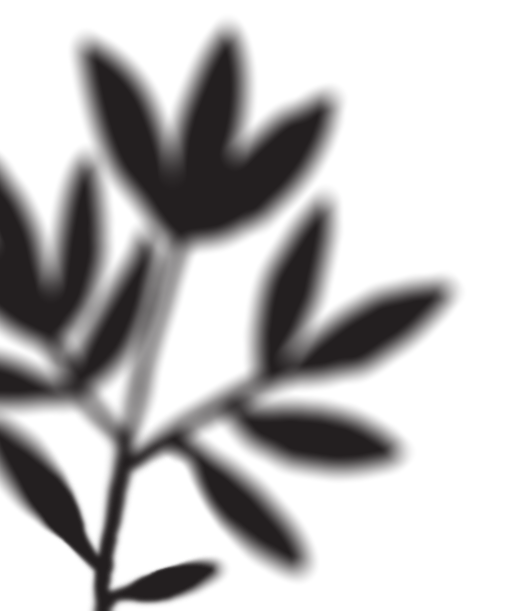 Investment Guide
Indu Agrawal Khatri
Disclaimer – This document is based on my personal study and you must do your own study before investing.
How much to save?
Money Management system taught us to save at least 10 % of our income for retirement.
This 10% should work for us and bring passive income on our retirement.
Where to Save/Invest?
Age Below 60 Years
50% Risky Instruments
50% Safe Instruments
Equity/Stocks/Shares
Exchange Traded Fund
Equity Mutual Funds
Unit Linked Plan
Debt or Liquid Fund
Fixed Deposit or Recurring Deposits
Public Provident Fund
Kisan Vias Patra
NSC
Where to Save/Invest?
Age Above 60 Years
100% Safe Instruments
Fixed Deposit or Recurring Deposits
Public Provident Fund
Kisan Vias Patra
NSC
Debt or Liquid Fund
Gold Bond SGB
What is Exchange Traded Fund
Exchange traded funds are similar (NOT same) to Mutual funds. 
These are different baskets of funds.
Almost all banks offer different ETF’s.
Performance of these funds is directly related to performance of respective index.
Some difference between MF & ETF
Administration fees applied for ETF is much lesser than Mutual Fund.
ETFS can be traded throughout the day.
There is no Exit load for ETF unlike Mutual Funds.
Availability of ETF is low hence sometimes you may not get your ordered quantity.
You can visit this link to see active ETF’s and their performance - https://www.mutualfundindia.com/MF/return/TopFunds?id=8
Exchange Traded Fund
What are types of ETF? (There are many ETF’s in the market, I listed some for reference)
Bank Nifty
Nifty 50
Sensex 30
IT Nifty
Mid cap
Small Cap
Pharma Nifty
Metal Nifty
Gold ETF
Banks
50 companies of Nifty
Top 30 companies of Sensex
IT companies listed in Nifty
Mid cap companies
Small cap Companies
Pharma companies listed in Nifty
Metal companies listed in Nifty
Gold price
Popular ETF’s
Which are popular ETF’s
Bank Nifty
Nifty 50
IT Nifty
Motilal Oswal Nasdaq Top 100
Gold ETF
Banks
50 companies of Nifty
IT companies listed in Nifty
Top 100 listed companies in Nasdaq
Gold price
When to invest in ETF?
ETF is comparatively safe instrument, yet give you massive returns, if you stay invested for long time.
ETFs are best option when you are not confident to choose stock?
ETFs are best when you are not confident to choose right mutual fund. 
ETFs are best when you know a sector will grow but don’t know which company in that sector is best. (example pharma sector during covid).
ETFs are also good option for investing in international companies. (example Motilal Oswal Nasdaq Top 100 ETF)
I personally feel investing in ETF can never make you fail.
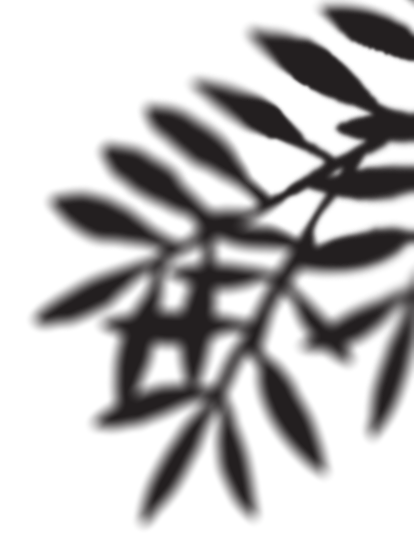 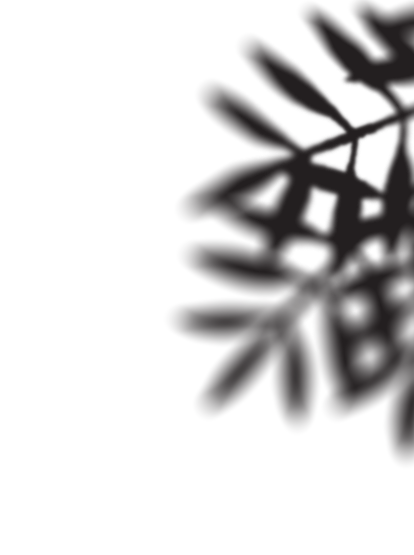 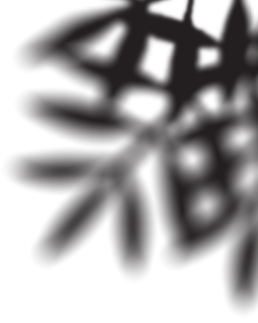 What are different types of Stocks?
Large Cap Stock – Capital above 20K Crore
Low Risk Low Gain
60% portfolio Value
Type of Stock, depends on capital size of company.
Mid Cap Stock – Capital between 5K to 20K Crore
Medium Risk Medium Gain
20% portfolio value
Small Cap Stock – Capital below 5K
High Risk High Gain
20% portfolio value
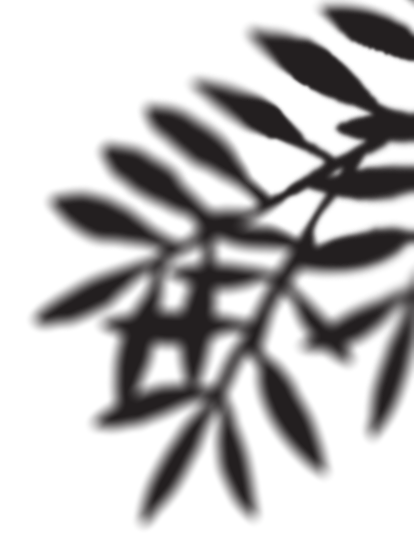 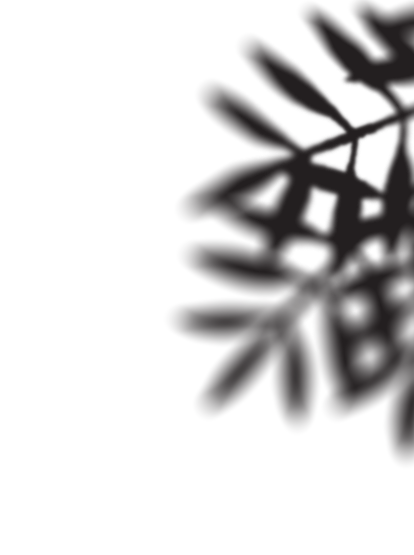 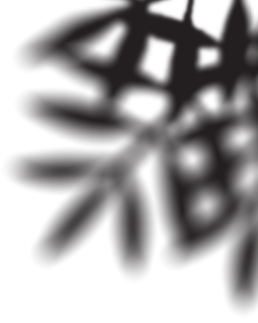 How I choose Stock or Company to Invest?
Parameters i check before investing in any Stock.
What does company do?
Read about Promoters also.
Promoter holding above 50%?
No shares are Pledged?
Debt Free?
Profit After Tax?
Last 4 quarters Results?
CAGR for 3 & 5 Years?
Last 3 quarters sales
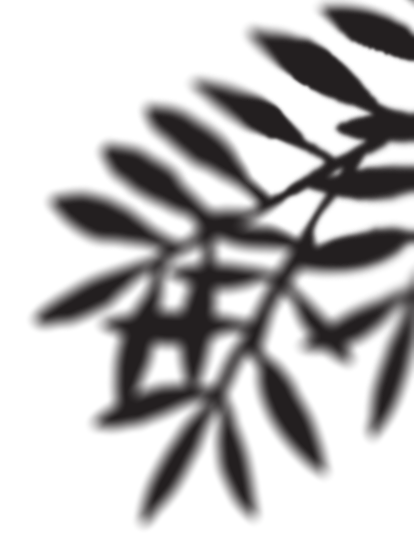 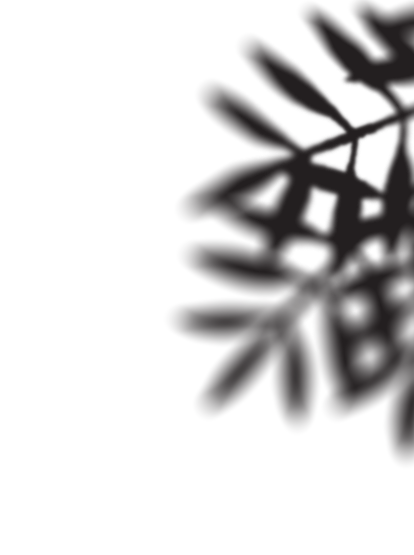 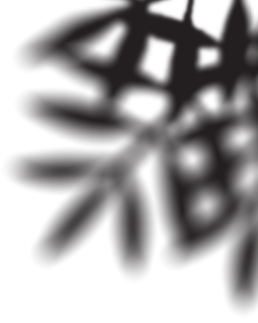 How long should you remain invested?
Minimum 3 years and maximum can be till you meet your target/goal or become 60 year old. 
Effect of compounding will be visible only when you remain invested for long term. 
Following calculator can be used to calculate growth or returns on your stock - https://www.omnicalculator.com/finance/cagr
Following site can be used to study all parameters of any stock/company - https://www.screener.in
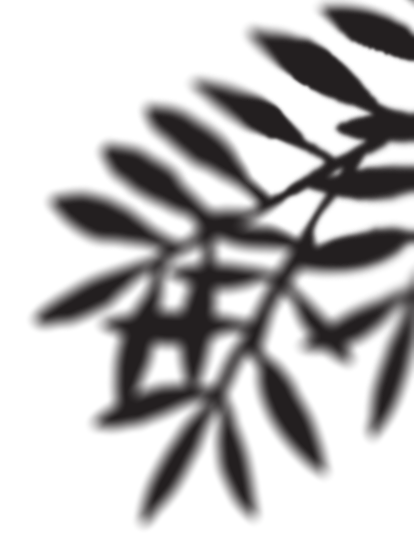 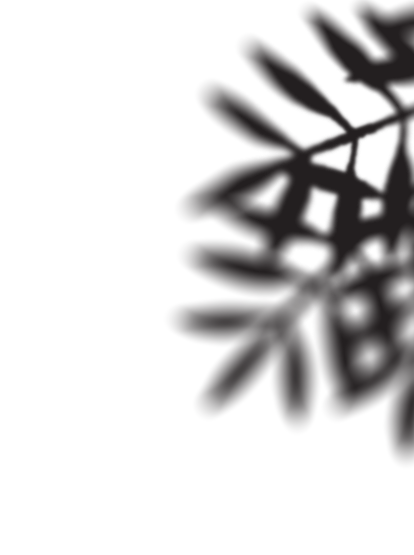 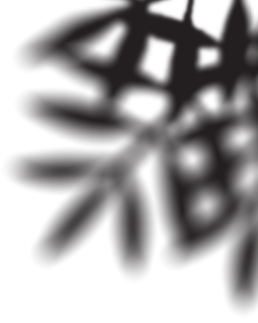 How & Where to buy Stocks/ETFs?
You need a Demat account to purchase both Stocks as well as ETF’s.
Buying/Selling is just 1 click task – study before buying is major & important task.
For every transaction your Broker will charge you fees, it varies broker to broker.
There are many cheap brokers available now but be careful and do your research before choosing broker. 
If you are investing big amount then go with renowned banks (ICICI, HDFC, SBI, etc).
What is Mutual fund?
Mutual funds are nothing but bundle of companies.
Banks have different mutual fund offerings.
Banks assign a fund manager, who is responsible for growing collected funds.
He/she manages collected funds by investing in different stocks. 
Against this management they take fees from you. 
Most mutual funds (including debt funds) have 1% exit load also, which means if you exit within 1 year, you will be charged 1%.
How to choose Equity Mutual fund?
Check the track record of fund manager?
Check track record of fund house?
Check size (AUM) of that fund? 
Check past performance of that fund.
Last but most important – check portfolio of that fund. 
I refer this site to study equity MF - https://www.mutualfundindia.com/#
But I stopped investing in equity MF, I prefer direct equity.
What is Debt/Liquid Mutual fund?
Debt/liquid funds are very low risky.
These funds give returns also low.
These funds invests in government bonds.
Debt fund is good option to park funds.
How to choose Debt/Liquid Mutual fund?
Check the track record of fund manager?
Check track record of fund house?
Check size (AUM) of that fund? 
Check past performance of that fund.
Last but most important – check portfolio of that fund. 
I refer this site to study Debt/Liquid MF - https://www.mutualfundindia.com/#
How & Where to Buy Mutual Fund?
All types of mutual funds can be bought through your saving account or Demat account or directly from the fund house.
You can invest lump sum amount once or do SIP.
You can monitor your fund performance in your account on daily basis.
If you buy through an agent, they may/may not give you access to portal and monitoring of funds may be difficult.
Redeem of funds is also very easy if you buy it through your own account.
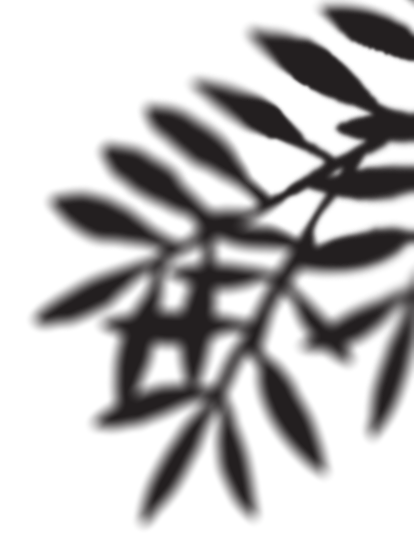 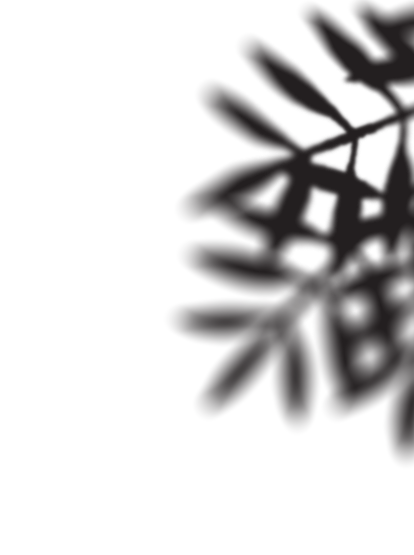 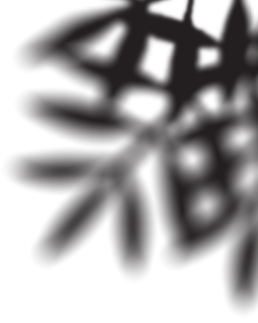 What is ULIP?
ULIP – Unit linked plans – Insurance policy linked to equity.
These are high risk instrument. 
Some invested amount goes as premium for your insurance cover. 
These are managed by brokers. 
Returns on ULIP are not taxable as these are linked to insurance also. 
Personally I am not fan of this instrument though I have some ULIP’s with me. 
In my experience – ULIP pays good return after its tenure. 
Brokers sell this highly because they get huge incentive. 
Again ULIP’s can be chosen the way you choose MF’s.
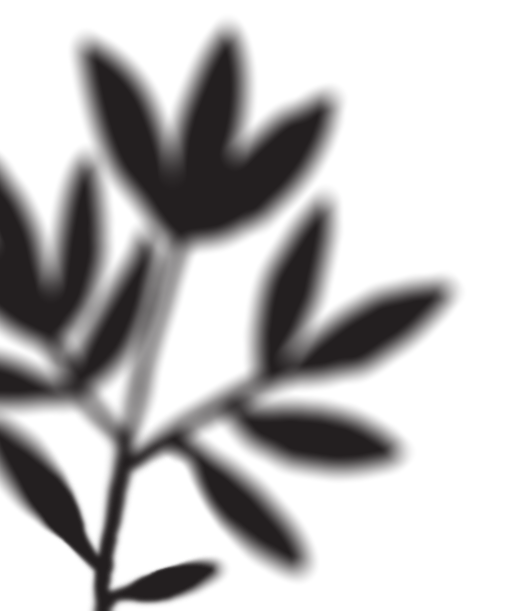 Fixed Deposit & Recurring Deposit…
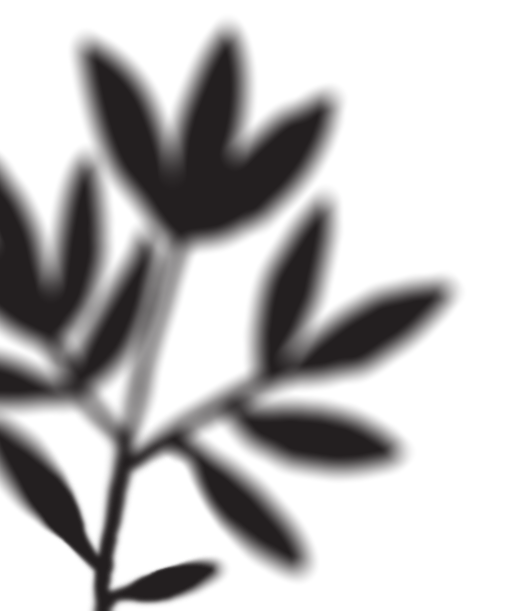 Fixed Deposit, Recurring Deposit – low risk low returns.
FD, RD account can be opened in any bank or post office. 
There is no limit of FD/RD amount, you can deposit as much as you want. 
Rate on interest is more or less same everywhere, there might be difference of 25 or 50 basis points maximum.  
Returns on FD/RD are taxable, in fact bank deducts TDS on interest before paying.
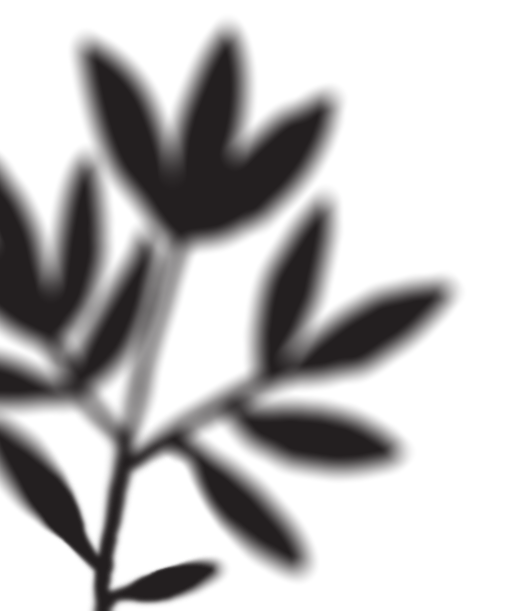 Public Provident Fund (PPF)…
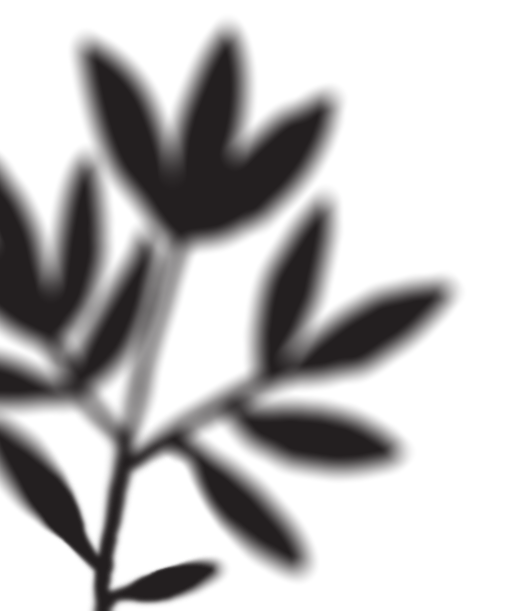 PPF account can be opened in any bank or Post Office. 
PPF – low risk low returns.
It is also a tax saving instrument.
You can deposit maximum 150,000 per year in PPF.
PPF account is locked for 15 years, you can not withdraw but you can take loan against it. 
Current rate of interest is 7.1%.
Returns on PPF are not taxable.
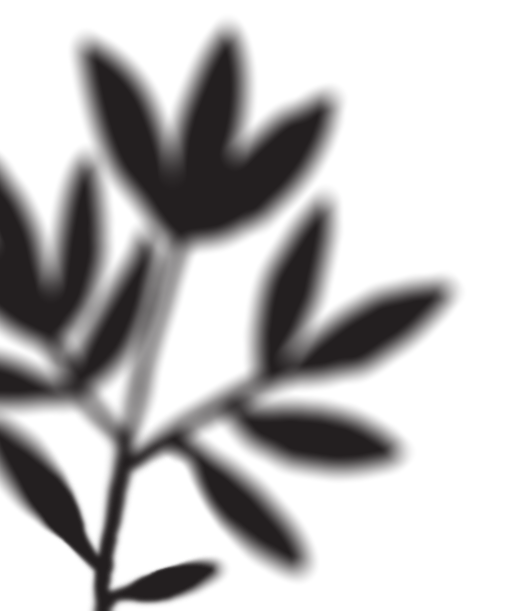 Kisan Vikas Patra…
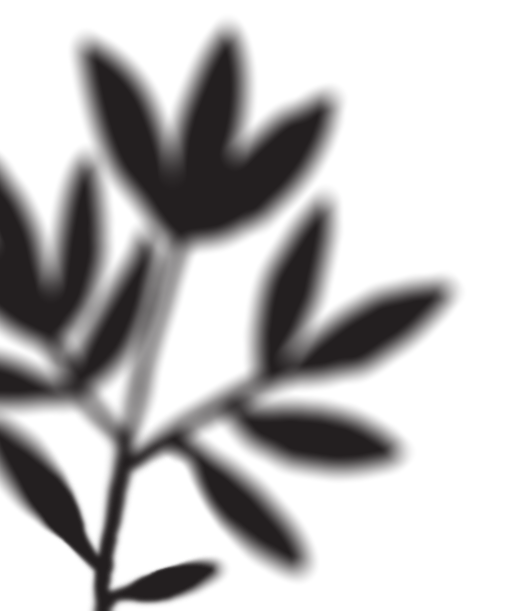 KVP – These are certificate with fixed returns.
Current interest rate for KVP is 6.9%.
Minimum deposit value is only 1000 and max can be anything.
Maturity value is pre-printed on the certificate. 
KVP has locking period however it can be transferred.
Returns of KVP are taxable.
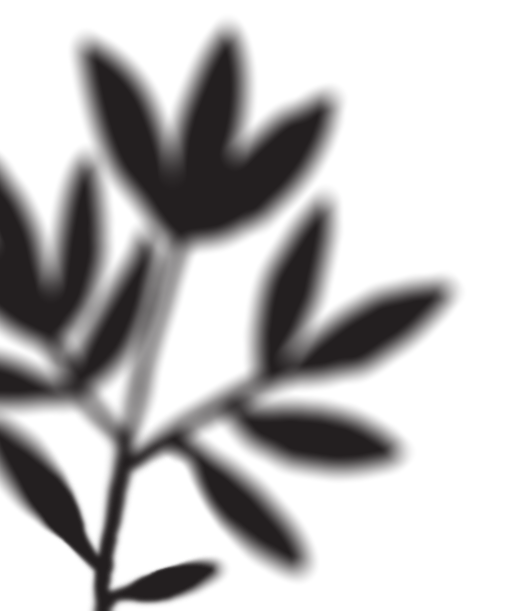 National Saving Certificate…
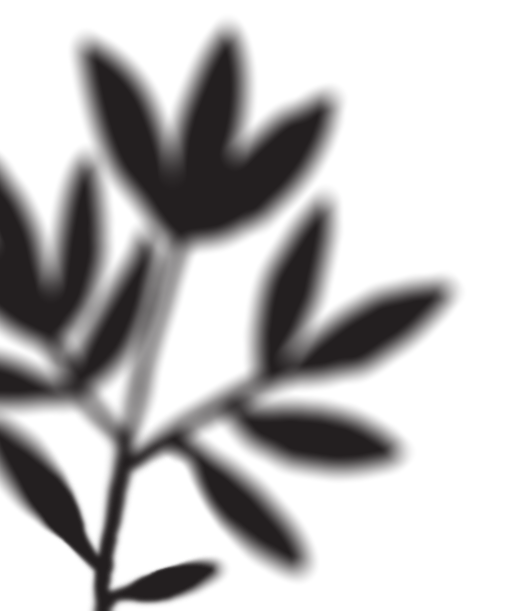 NSC – These are certificate with fixed returns.
You can buy NSC from Post Office.
NSC comes with almost no risk.
NSC has locking period.
Current rate of interest is 6.8% - keeps changing.
NSC is a tax saving instrument in India.
Premature withdrawal are not allowed in normal conditions (exceptions are there).
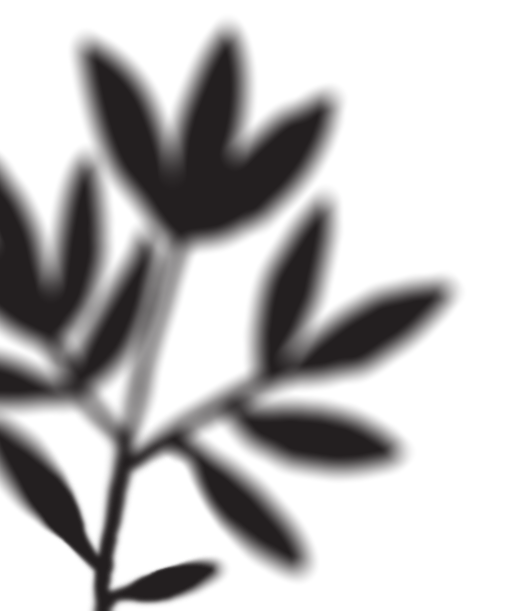 Sovereign Gold Bond
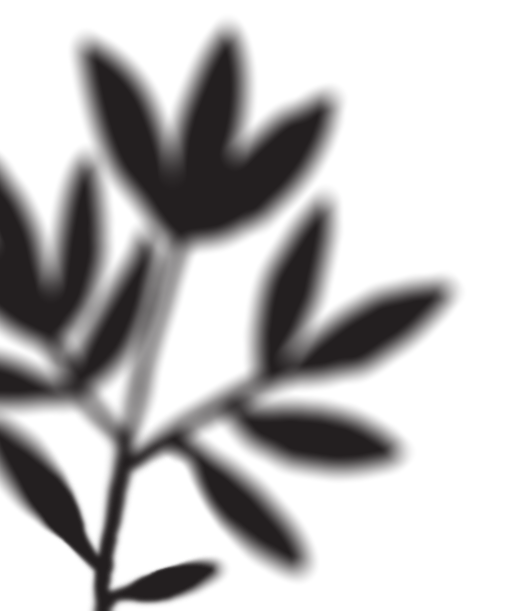 These are government bonds. 
You can buy online through Bank or Demat Account.
These appreciate with Gold price – directly proportionate
Along with appreciation government gives you interest @ 2.5% per annum. This gets deposited in your account quarterly.
It has lock in period of 8 years however you can sell in grey market. 
You can buy anything between 1 grams to 4 kilograms.
Govt. issues these bonds for limited period & only few times in a year. 
You can also mortgage these bonds, it works like collateral.
Reference Links
FAQ SGB - https://m.rbi.org.in/scripts/FAQView.aspx?Id=109
Stock Analysis - https://www.screener.in
Mutual Fund Analysis - https://www.mutualfundindia.com
ETF Analysis - https://www.mutualfundindia.com/MF/return/TopFunds?id=8
To calculate exact retirement amount you may refer following link – 
https://www.moneycontrol.com/personal-finance/tools/retirement-planning-calculator.html 
Some YouTube Channels
https://www.youtube.com/channel/UChneGqGy_lmvfcR1v_avL6g
https://www.youtube.com/channel/UCbJ_wWd0dCQCfuKbgPW-Y0Q